Mobile teaching and learning:Engaging students and measuring impact.
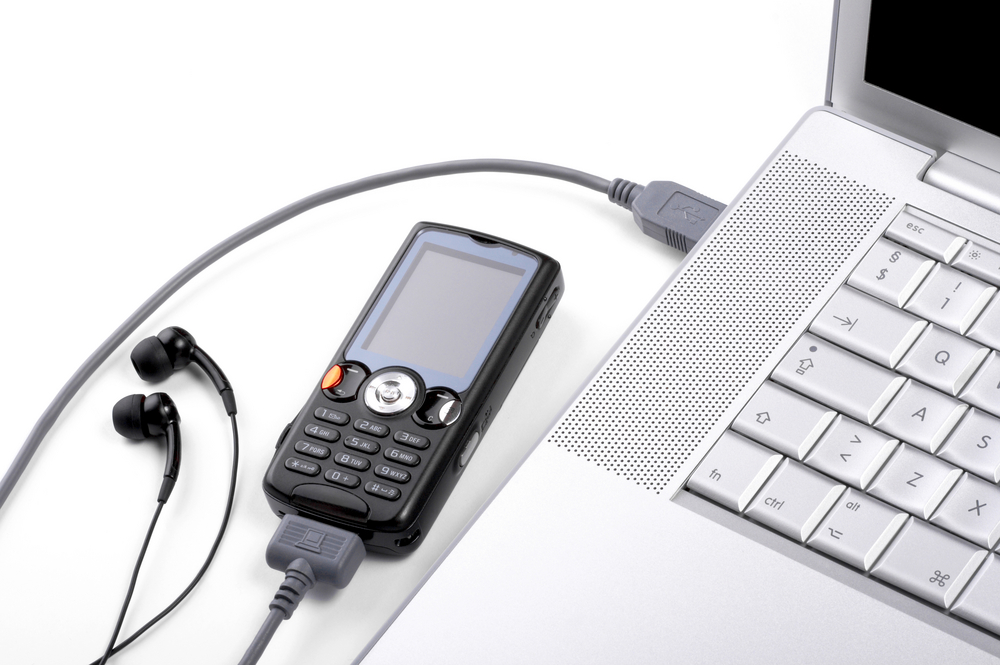 WSWRC 2012

Veronica Diaz, PhD
Associate Director
EDUCAUSE Learning Initiative
Agenda
Mobile learning’s evolution 
Teaching and learning community and mobile learning

Strategies and methodologies to help measure the impact of mobile tools on teaching and learning
[Speaker Notes: HR last 5 years and see how the technology has developed
ELI focus sessions, one on mobility –how many have attended a FS
Look at what were some of the findings that came out of the focus session
Look at mobility examples
Frameworks to evaluate the effectiveness of mobile initiatives]
Resources
http://tinyurl.com/mecar
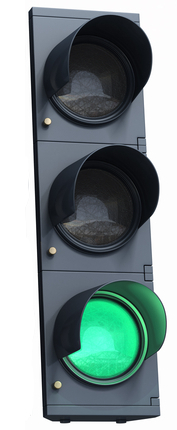 [Speaker Notes: Have been working on m for at least a year, maybe 2 or 3
Have some pedagogies and T&L strategies that engage students, add time on task, or enhance their learning 
Have well established frameworks to measure impact of m on T&L
Have used those frameworks and data collection strategies to make improvements 
Have central support of your m initiatives]
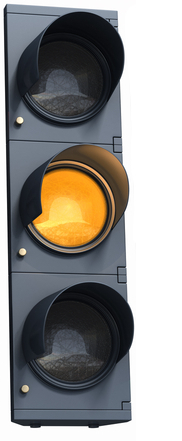 [Speaker Notes: Unit or department-based m initiative 
Have some anecdotal evidence of how things are going 
Haven’t yet incorporated feedback into future initiatives 
Have addressed few challenges in mobility 

What would it take to move to green]
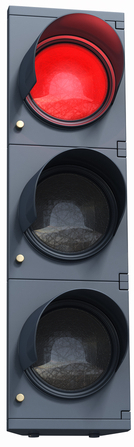 [Speaker Notes: Not sure if any m work is happening 
Not planning anything centrally 
Too many challenges 
Too costly 

What would it take to move to yellow or green]
Mobility in Review
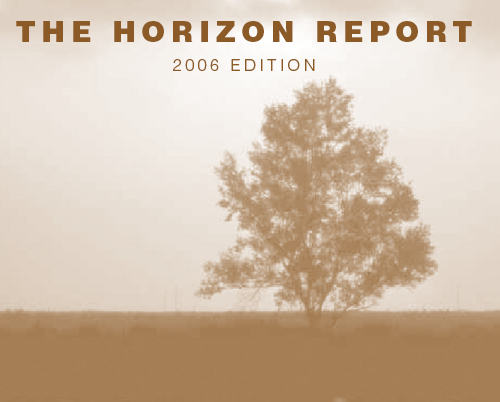 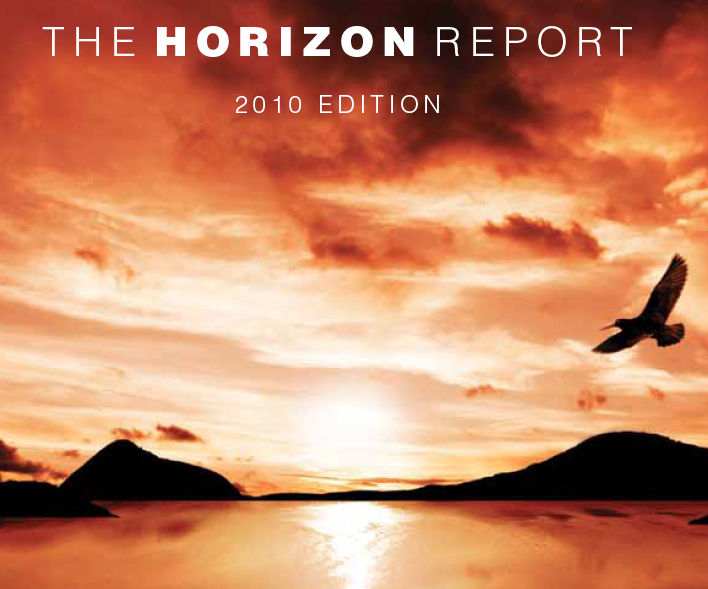 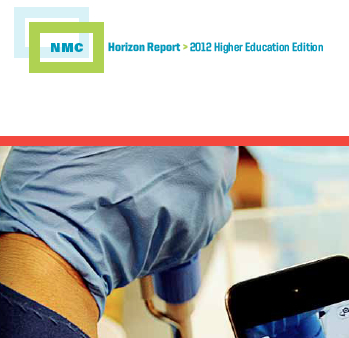 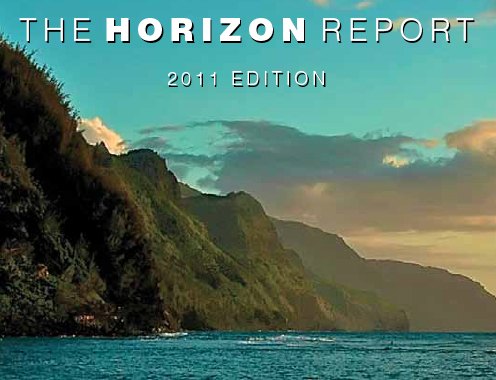 [Speaker Notes: Here I’d like to give you a short “state of the union” on mobile technologies 
ELI/NMC HR, I’m on the advisory board for HR
HR is a good way to take the pulse of emerging technologies 
Keep in mind that most HED institutions lag significantly behind the HR, so some of the technologies described may seem more advanced than what you recall]
Mobility: 2005-2008
[Speaker Notes: Mobility didn’t show up on HR until 2006 
2006, hope was to deliver content to the phone, 3G was emerging, text messaging was main communication method, 
2007: phone now has storage, video, camera, keypads for input; apple was just announcing the iPhone, 
2008: we saw video players, web browsers, document editors, better batteries; location-aware devices, news readers on our mobile devices;]
Mobility: 2009-2012
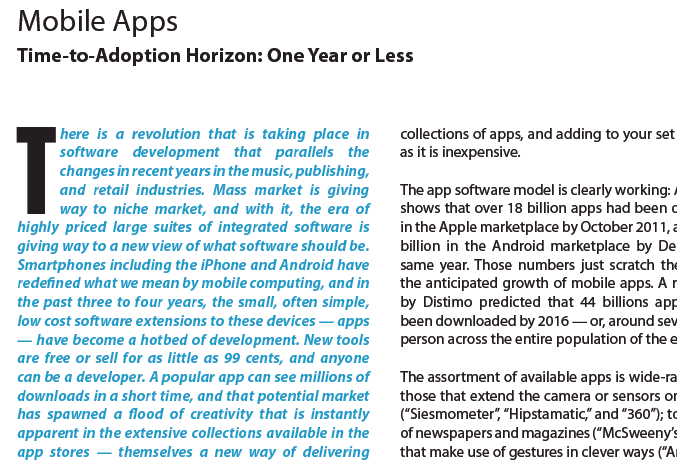 [Speaker Notes: 2009: surrounding software really helped mobile to take off; emergence and proliferation of cloud computing
multi-touch displays, the ability to access the Internet over increasingly higher-speed 3G networks or wifi, 
capability for sensing motion and orientation. 
Seeing institution-wide mobile initiatives, google develops everything w mobile capacity 
2010: smart phones are fastest-growing sales segment—more people all over the world now own/use a computer that fits in their hand and able to connect wirelessly from almost anywhere
Proliferation of other mobile devices: netbooks, smartbooks, ipad 
Greater move into teaching and learning, highly specialized mobile applications; uses that truly engage students, students involved in app development 
2011:
Web content is developed that seamlessly adjusts for optimal display on any of these devices—increasing amount of Internet apps and info accessible to mobile users
HED: Mobiles embody the convergence of several technologies that lend themselves to educational use,
electronic book readers, location-aware services, annotation tools, applications for creation and composition, and social networking tools. 
2012
Proliferation of apps (low cost and many to choose from) means move away from high prices suites of integrated software to a customized assembly of tools]
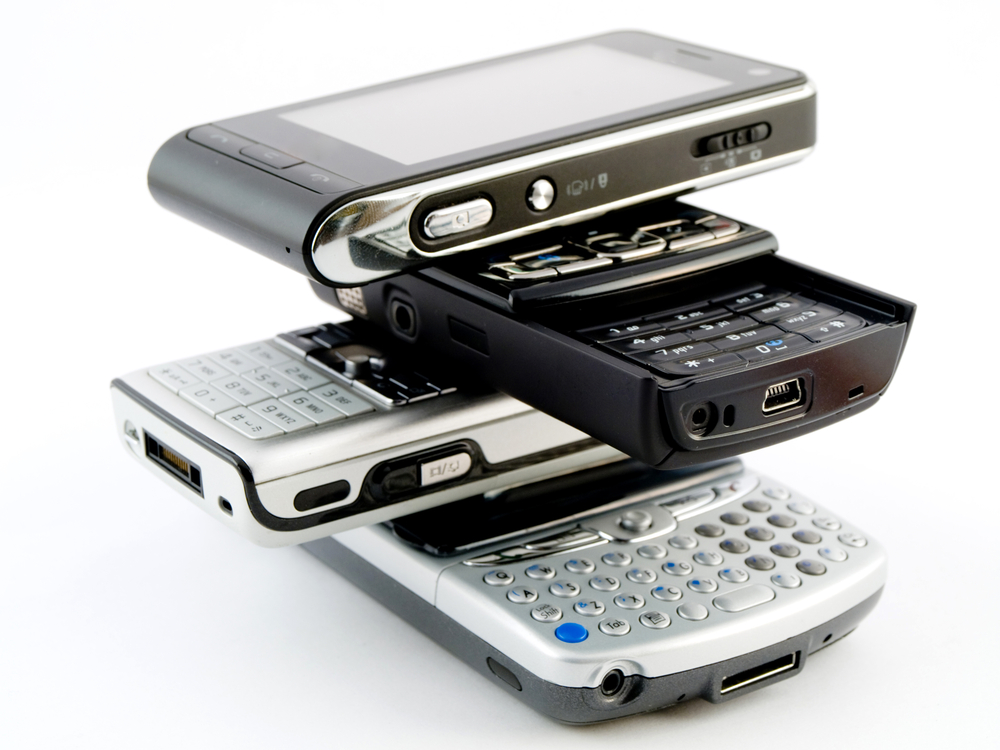 Mobile Learning 2.0: The Next Phase of Innovation in Mobility
[Speaker Notes: Like a two day study session on the topic 
16 speakers included faculty members, administrators, even some students that developed apps 
All session recordings are available now and are included in your resource list]
Community’s Conclusions
Content Community Collaboration
[Speaker Notes: Content: the access of and working with course content, including course readings, lecture captures, the course web site, and student work
Community: venues, activities, and applications that contribute directly to a sense of being a member, a participant, or a contributor. 
Collaboration: the collective and collaborative activities of faculty and students that create and generate knowledge and course content.]
Content Community Collaboration
[Speaker Notes: Collaboration was the area that had the greatest potential for T&L as we conceived the program
“mobile” pedagogies were rare and a very new area
Application of mobility to T&L environment is still in a very early stage]
The mobile tools (tablet, smart phone, etc.)
The mobile applications (apps, cloud, etc.)
The goals (engagement, content delivery, etc.)
…………
At your tables::Your mini mobile initiative
[Speaker Notes: As we go through this presentation think about how you can enhance your initiative]
Mobile technology is best suited for…
[Speaker Notes: Avoid translating what is currently done with laptops onto the mobile device
The most recent ECAR study of UG and IT documented use w mobile tools in short spurts: 
relatively short, quick checks for news, updates, messages, and so forth. 
hard to imagine many people typing a lengthy document, such as a term paper, using the cramped keyboard of mobile device
This theme of the “short duration” is a factor that needs to be taken into account when devising curriculum and course activities that utilize highly mobile devices.]
Tapping into the PLE
[Speaker Notes: … is to access resources across the variety of devices and applications. 
For learning, the capacity to access the student’s PLE is key to establishing mobile technology’s usefulness to learning
ACU has a network-based file service that provides a place for students to store their files. As they offered more services for the iPhone, the institution made sure that students could access their files using their mobile devices—made the mobile device an integrated part of the PLE. 
The success of the mobile device in the curriculum = how thoroughly it is blended into current learning environment or toolbox]
Content delivery is the low-hanging fruit
[Speaker Notes: This is not a difficult objective to achieve 
Access anytime from anywhere is supportive of T&L
Maybe it’s ok to start here]
Innovation doesn’t always start in the classroom
[Speaker Notes: other units—transportation services, marketing, outreach, admissions, and recruitment for instance—might be more interested in moving forward with mobile technologies, and so students might have some early exposure that will build a comfort level and interest in using mobile technologies in a more learning-oriented setting. 
exposure builds
tolerance, 
openness to experimentation
interest in exploring ways in which mobile technologies can support, facilitate, and enhance their learning]
Rapid growth in mobile applications and their interoperability with other tools
[Speaker Notes: Apps that work on mobile devices also work on laptops, desktops, phones, etc.
All this supports the idea of mobility tools as part of the PLE]
The new tool in the toolkit
[Speaker Notes: Mobile devices are part of the toolkit, continue to shrink the desktop market, but are not replacing the higher performing computer/laptop]
Challenge of ownership patterns
[Speaker Notes: In a recent study on students and IT about 13% said they don’t access the Internet from their device because of the cost of the data service plan 
One focus session presenter reported that as few as 2% of his CC students owned smart phones, almost all had feature phones. 
Data plans vary as well, making for another digital divide which limits the curricular plans we can implement
we need to know what our students have 

How many of your institutions collect data on device ownership and student data/text plans]
What will you do in your initiative? 
…………
At your tables::Your mini mobile initiative
[Speaker Notes: Think about a brief tactical plan 
EX: mobile flash cards, recordings from observations in the field, student response system]
Review your plan and ask…
What would be the ramifications and opportunities for learning if this technology were adopted?
What kinds of teaching and learning engagements might this technology: make better or enable?
If we decide to do a pilot, what kind of evaluation methodology can we overlay on the project to assess outcomes?
What kind of additional research needs to be done concerning this technology (student)?
[Speaker Notes: 4 questions that might help to frame any work that is intended to help us measure the impact of emerging technologies 
Not to decide to move forward or not, but to be more thoughtful and deliberate about work in this area]
Measuring the Impact:5 Studies
[Speaker Notes: Studies share some research methods, but offer frameworks to use to evaluate mobile learning 
Suggest questions you might ask]
How do I ask?
Questionnaires
Paper
Online
Interviews
Individual
Focus Group
Observations
Classroom
Online
Focus groups
Surveys
Tracking tools
Journaling 
Pre post tests 
Debriefs
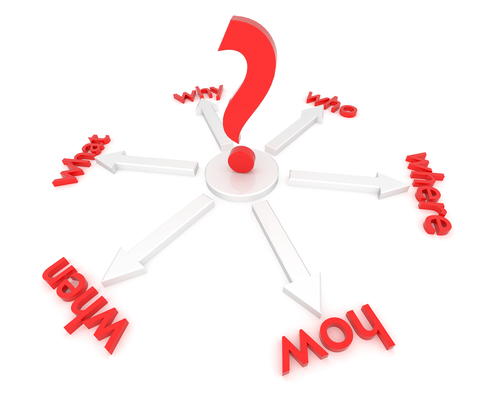 Types of Questionnaires
Paper distributed in class
Mail
E-mail
Online, e.g., SurveyMonkey
Twitter poll
Facebook
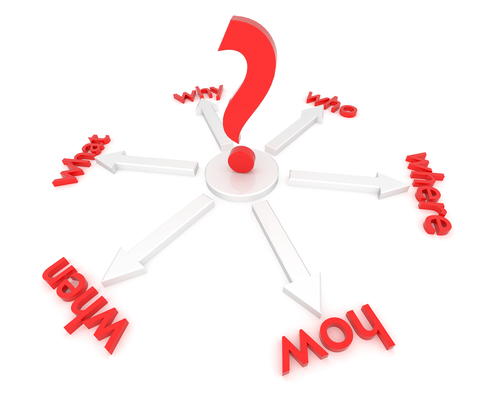 Types of Interviews
Face-to-face
Telephone or Skype
Teleconference
Synchronous Chat
Asynchronous forum
Focus group
Twitter poll
Facebook
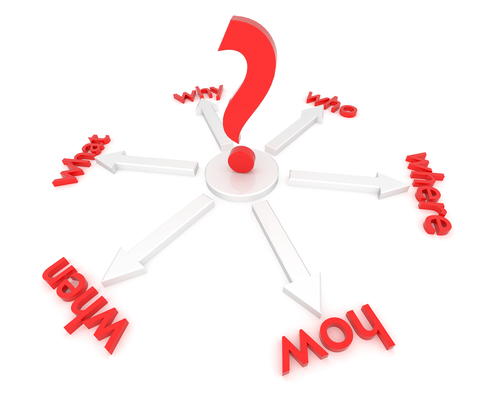 Observation Options
Onlooker
Overt
Fully-explained
Once or limited
Narrow focus
Participant
Covert
Unexplained
On-going
Broad focus
Source: http://www.amazon.com/Conducting-Educational-Design-Research-McKenney/dp/0415618045/ref=sr_1_1?s=books&ie=UTF8&qid=1329938445&sr=1-1
Triangulate to Tell the Full Story
Source: http://www.amazon.com/Conducting-Educational-Design-Research-McKenney/dp/0415618045/ref=sr_1_1?s=books&ie=UTF8&qid=1329938445&sr=1-1
Mobile research: Challenges and goals
Source: https://lra.le.ac.uk/bitstream/2381/8162/3/%5B14%5DVavoulaSharples-mlearn2008%5B1%5D.pdf
[Speaker Notes: Nice overall framework for studying mobile learning 
lays the groundwork for issues and opportunities]
Capturing learning context and learning across contexts
Challenge 1
[Speaker Notes: To establish and document the learning, we need to know: 
the location of learning and the layout of the space (where); 
the social setting (who, with whom, from whom); 
The learning objectives and outcomes (why and what); 
the learning method(s) and 
activities (how); 
and the learning tools (how)
Mlearning is unstructured, on-the-fly]
Has anyone learned anything yet?
Challenge 2
[Speaker Notes: Doesn’t have a discrete beginning or end 
instances where learners show responsibility for and initiate their own
are actively involved in learning (e.g. by absorbed, close examination of resources; or persevering with a task),
make links and transfer ideas and skills (e.g. by comparing evidence), 
share learning with experts and peers (e.g. by asking each other questions)]
An ethical question
Challenge 3
[Speaker Notes: Privacy issues in observing or tracking via the device’s usage 
Could journal 
Could measure learning outcome
Difficult to isolate the effect of mobility]
The technology itself
Challenge 4
[Speaker Notes: As study shifts from mobility of the technology to the mobility of the learner, additional issues arise 
learners move across multiple devices, in multiple locations.
Consider the extent to which mobile technologies are integrated into the PLE]
The big picture
Challenge 5
[Speaker Notes: 3 types of studies to measure technology’s impact:
Anticipatory studies: relate to pre-intervention intentions, opinions and attitudes; 
ongoing studies: focus on analysing processes of integration; 
achieved studies: are summative studies of technology no longer ‘novel’, but becomes established 

Our research needs to look at the processes of integrating emerging with existing practices, 
the implications that manifest after full deployment.]
Formal vs informal
Challenge 6
[Speaker Notes: if the technology is mobile, so is the learning. 
learning often takes place inconspicuously or is crammed in the short gaps between these transitions. 
Studies should try to capture both 
Additional time on task 
Convenience connected to access and use of learning materials]
5 recommendations
Capture and analyze learning in context with consideration of learner privacy
Assess the usability of the technology and how it affects the learning experience (PLE) 
Look beyond measurable cognitive gains into changes in the learning process and practice
Consider organizational issues in the adoption of mobile learning practice and its integration with existing practices
Span the lifecycle of the mobile learning innovation that is evaluated, from conception to full deployment and beyond
Building a Successful mLearning framework
Source: http://www.irrodl.org/index.php/irrodl/article/view/346/875
[Speaker Notes: Study contributes 5 characteristics of a “good” mobile experience 
Each of these could be “recast” into a survey or focus group questions or some other method to measure impact]
Proportionate
[Speaker Notes: not more ponderous, onerous, or time-consuming than the actual learning experience or learning benefit 
or the delivery and implementation of the learning itself

Will depend on the tools you use—students may already be familiar with many, like Google]
Appropriate to the specific learning technologies, to the learners, and to the ethos of the learning – ideally built in, not bolted on
[Speaker Notes: Fit 
Technology with outcome
Technology with learners and the tools they have 
Technology with the style of the instructor
Integrated with the PLE 

Is the course a blended or F2F course –does a mobile application make sense for the course delivery mode 
Can the mobile application be used to add time on task (was that a goal—to extend learning exp or further engage learner)]
Alignment between learning goals and technology
[Speaker Notes: Much of this criteria is a good evaluation of other technologies too 
Good to map this for students, helps to justify the tech use, esp if experiment]
Consistent
[Speaker Notes: Experience consistent across different groups or learners
Is the use or application reliable 
Across devices and technologies are used 

One way to look at the experience—consistency—there might be others 
Think of ways to capture unintended results]
How and what will you measure?
…………
At your tables::Your mini mobile initiative
[Speaker Notes: What will success look like]
Case study:Mobile learning in a blended course
Source: http://www.docstoc.com/docs/38964563/Assessing-the-Effectiveness-of-Mobile-Learning-in-Large-HybridBlended
[Speaker Notes: case study of mobility in the context of a blended course 
a large hybrid/blended computer science classroom of 562 students (about 90% being online). 
Looked at the impact of mLearning system and learning activities through pre- and post-surveys from 4 aspects:]
Focus Areas
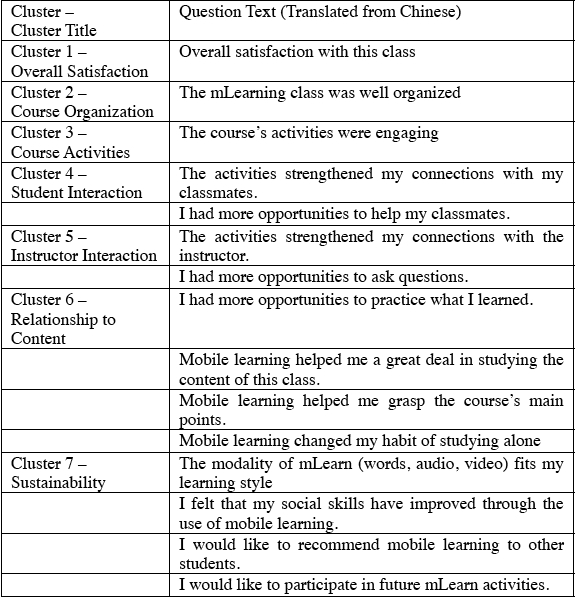 [Speaker Notes: IDed areas that were reliable measures of the mlearning experience 
IDed some (though not necessarily all) of the important features of the mobile learning experience, 
core issues that arise when evaluating mlearning: 
measures of activity, 
measures of efficiency, 
measures of outcomes, 
measures of organization of mlearning 
measured a few important constructs to examine: 
student satisfaction,
level of interaction (student-student, student-instructor),
sustainability of student participation in mLearning activities.

Can help you to organize your study]
Overall SatisfactionCourse Organization
[Speaker Notes: A student’s overall feeling of satisfaction after a course ends is important in the mobile learning environment. 
Don’t discount the importance of ‘enjoyment’ or ‘satisfaction’ in the classroom. These feelings enable learning

surveys should ask whether students feel lost or confused by the course’s direction. 
We can use this part of the survey to uncover the pedagogical organization of mobile instruction.]
Course ActivitiesStudent Interaction
[Speaker Notes: The design of mobile activities requires special attention to mobile devices and the limitations and distances of virtual communication. 
design course activities that make full use of the affordances of the technology.
Consider “how much” mobile activities are in the course
how learners react to the activities themselves

Are you asking students to engage w eachother or w content only 
Some students may feel more or less comfortable with interaction in a mobile environment 
Consider sync vs async engagement]
Instructor InteractionRelationship to Content
[Speaker Notes: Research on mobile learning show a distinct increase in learner-instructor interaction
researchers at UCSD found that students asked more questions when they could submit their questions via forums and mobile devices. 
it’s Important to study mobile interaction, this supports engagement

Mobility presents Lots of opps to enhance the relationship between students and course content.
Students can access learning materials at any time and from any location. This may well lead to changes in how students study. 
mobility could also lead to more studying alone.]
Sustainability
[Speaker Notes: ‘sustainability’ refers to the long-term effects of mobile learning initiatives such as 
long-term student satisfaction, 
willingness to use mLearning tools, 
integration of mLearning solutions into courses.]
Case study: Mobile learning in medical school
Source: http://www.biomedcentral.com/1472-6920/10/57
[Speaker Notes: Another case study]
Context
57 students in cohort
4-year 
Bachelor of Medicine 
Bachelor of Surgery
2 online tools
Blackboard 
Interlearn 
Access to 
Internet
Customized software 
Info repositories
Sharing info within and between cohorts

2 RQs
In what ways does mobility support learning?
What areas need further development?
[Speaker Notes: Mobile tech is popular in medical education
Sharing information within and between cohorts can increase the efficiency and effectiveness of educational programs
Examined qs in a qual and quant way]
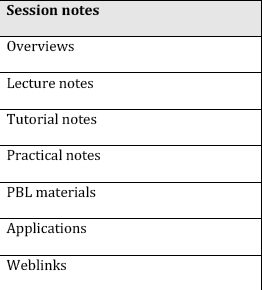 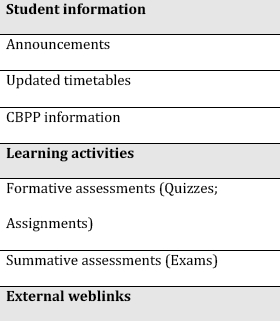 [Speaker Notes: This study could provide a useful framework for mobile learning that is designed to access content 
This is all the content students had available to them in their mobile learning environs
They were asked to rate the degree to which they used each]
Student Improvement Suggestions
Better and more electronic learning resources 
more materials, especially audiovisual resources
more flexibility in accessing materials
Guidelines/support on managing the VLE
Improvements to VLE
Streamlining organization of information 
Reduced the number of clicks to access resources 
orientation for students
[Speaker Notes: More content 
Support on how to use
Help via an organized environment **PLE, ease of use, one stop for content]
Johns Hopkins University 10/18/2010
Evaluating mobile applications
[Speaker Notes: A model to evaluate mobile apps and their relationship to learning]
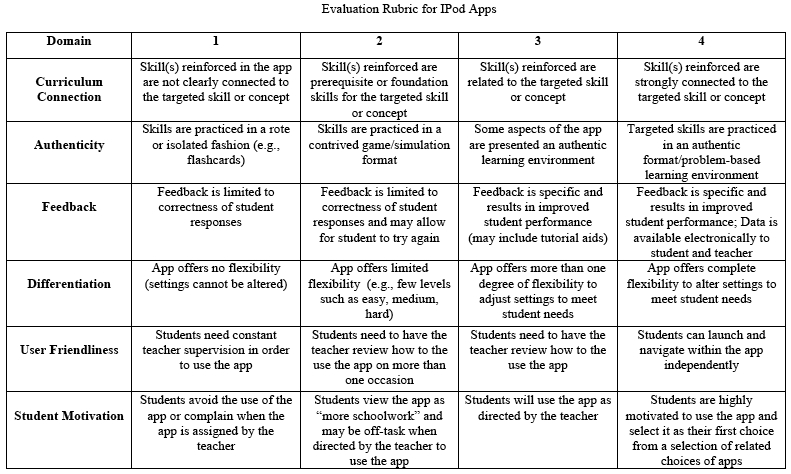 [Speaker Notes: Examined 6 domains]
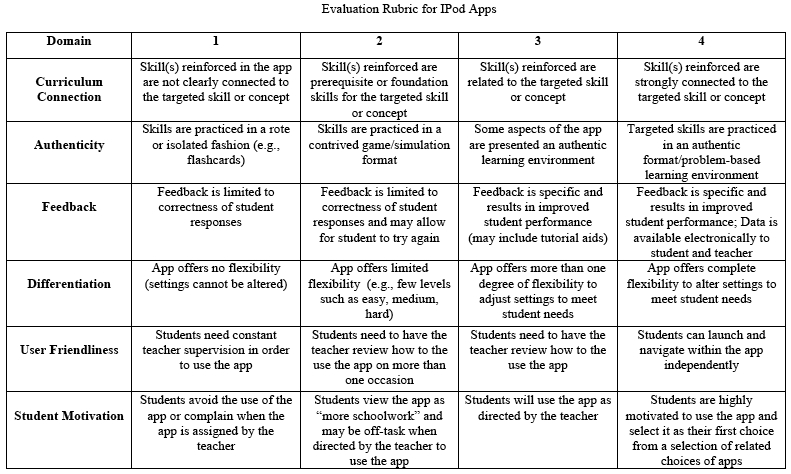 [Speaker Notes: Can be adapted to evaluate mobile applications or experiences]
What are your challenges/opportunities in mobile learning? 

What research in this area might be useful to the community to further mobility? 
……….
Discussion/questions
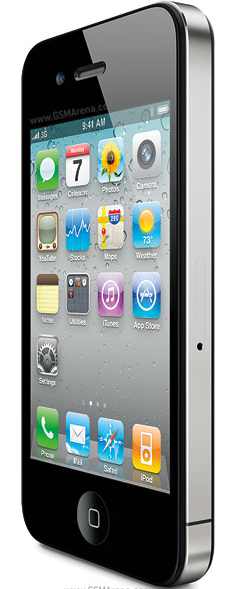 Veronica Diaz, PhD
Associate Director
EDUCAUSE Learning Initiative 

vdiaz@educause.edu
http://www.educause.edu/eli